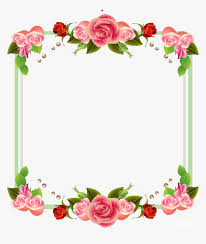 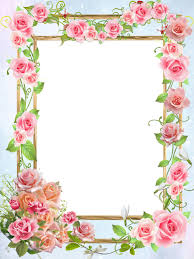 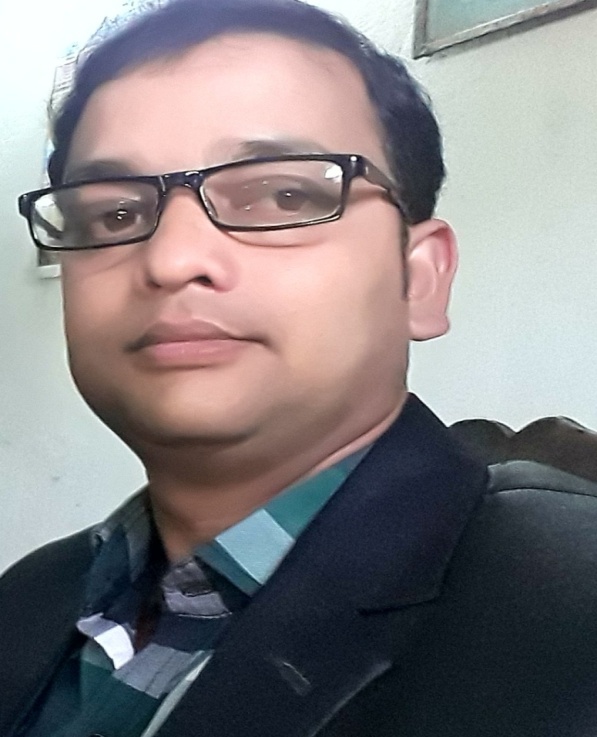 শ্রেণি – (নবম-দশম)
বিষয় - রসায়ন
অধ্যায় - ১২
আজকের পাঠ - খাদ্য ও   প্রসাধনী ব্যবহারে রসায়ন
সময়-৪৫ মিনিট
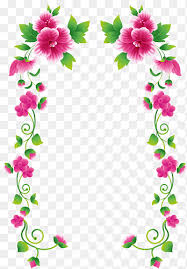 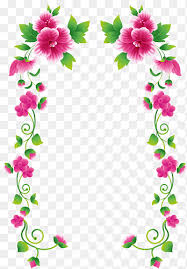 শিক্ষক পরিচিতি
পাঠ পরিচিতি
পলাশ চন্দ্র নাথ
সিনিয়র শিক্ষক(গণিত)
খইয়াছরা উচ্চ বিদ্যালয়
মিরসরাই , চট্টগ্রাম
এই পাঠ শেষে শিক্ষার্থীরা
♈ গৃহে ব্যবহৃত খাদ্যসামগ্রীর আহরন , ধর্ম ও 
       ব্যবহারের গুরুত্ব ব্যাখ্যা করতে পারবে।


♣ গৃহে প্রসাধন সামগ্রীর উপযোগীতা গুরুত্ব  
     ব্যাখ্যা করতে পারবে
এ জিনিস গুলো আমরা দৈনন্দিন জীবনে কোন কাজে ব্যবহার করি ?
খাদ্য
প্রসাধনী
পরিস্কারক
কৃষিক্ষেত্রে
সৈন্দ্যর্য
তৈজস পত্র
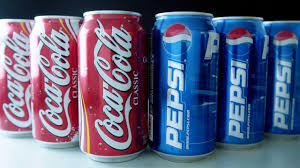 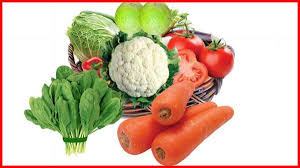 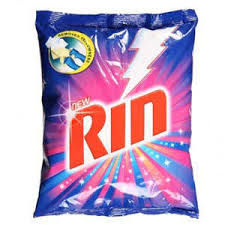 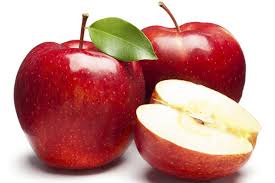 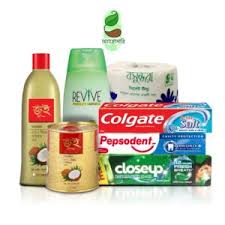 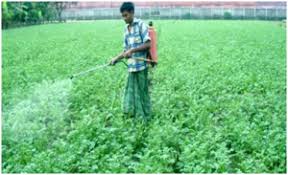 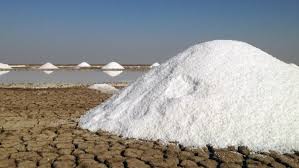 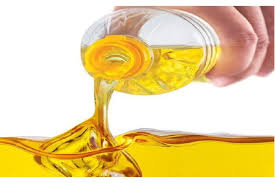 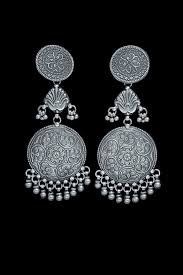 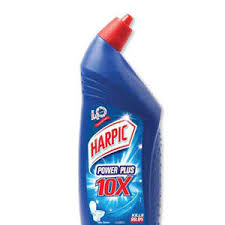 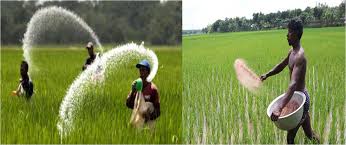 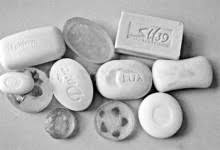 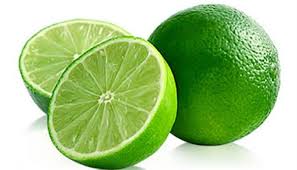 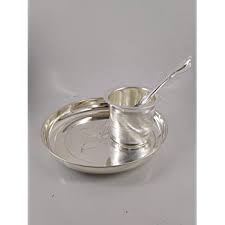 খাদ্য লবন  
সংকেত - NaCl
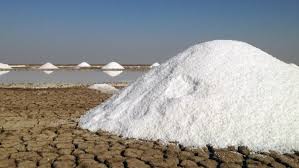 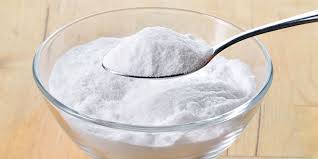 বেকিং পাউডার 
সংকেত- NaHCO3
☞সাগরের পানিতে প্রচুর পরিমানে খাদ্য লবন  
       দ্রবীভূত থাকে।
☞ লবন চাষিগন সমুদ্রের পানি থেকে লবন 
         আহরন করে থাকে।
☞ সোডিয়াম লবন আমাদের শরীরের  
        ইলেক্ট্রোলাইটের চাহিদা পুরন করে।
☞ এটি যৌগ প্রস্তুতিতে ,ওষধ শিল্পে, সাবান  
        তৈরিতে ব্যবহৃত হয়।
☛ মূল উপাদান হলো সোডিয়াম
         হাইড্রেজেন কার্বনেট ।
☛ চুনাপাথর,অ্যামোনিয়া গাস ও খাবার 
       লবন ব্যবহার করে এটি প্রস্তুত করা হয়।
☛কেক বা পিঠা ফোলানোর জন্য বেকিং  
       পাউডার ব্যবহার করা হয়।
বেকিং পাউডারের প্রস্তুতি:
ধাপ-১
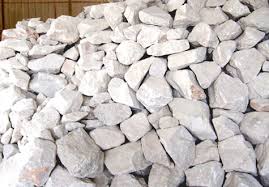 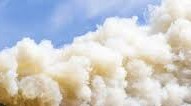 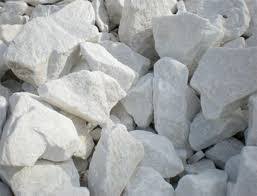 +
600゜C
CO2(g)কার্বন ডাই-অক্সাইড
CaO
চুন
CaCO3

চুনাপাথর
+
ধাপ-২
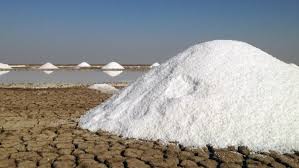 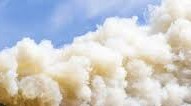 +
+
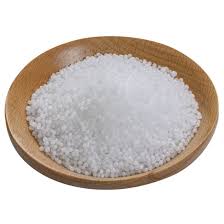 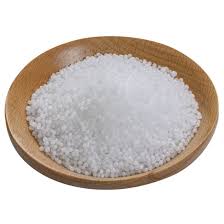 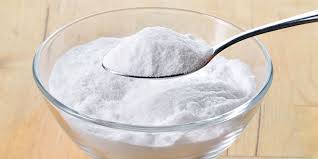 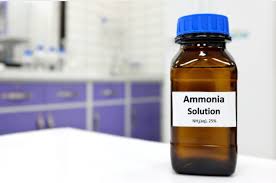 সোডিয়াম ক্লোরাইড
NaCl
CO2(g)
কার্বন ডাই-অক্সাইড
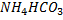 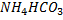 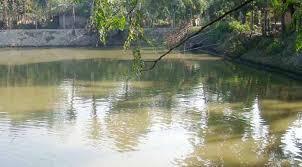 ধাপ-৩
অ্যামোনিয়াম হাইড্রোজেন কার্বনেট
অ্যামোনিয়াম হাইড্রোজেন কার্বনেট
সোডিয়াম হাইড্রোজন  কার্বনেট
NaHCO3
NH4Cl
অ্যামোনিয়া
NH3
+
অ্যামোনিয়াম ক্লোরাইড
+
পানি
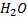 একক কাজ
☞ বেকিং পাউডারের মূল উপাদান কী ?
☞ বেকিং পাউডারের প্রস্তুত প্রনালীতে 
      যতটি যৌগ ব্যবহার করা হয়েছে প্রত্যেকটি
      যৌগের সংকেত লিখ।
-
☞ চুনাপাথরকে উত্তপ্ত করতে কত 
       তাপমাত্রা ব্যবহার করা হয়েছে ?
☞ ব্রাইন কী ?
বেকিং পাউডার কিভাবে কেক ফোলায় ?
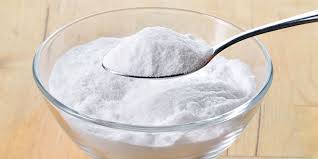 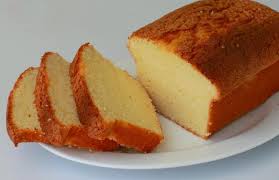 সমীকরন
+
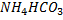 Na2CO3
CO2(g)
+
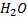 বেকিং পাউডার
কার্বন ডাই-অক্সাইড
পানি
সোডিয়াম কার্বনেট
ময়দার সাথে বেকিং পাউডার মিশালে কার্বন ডাই-অক্সাইড গ্যাস ময়দাকে ফুলিয়ে উড়ে যায় ।
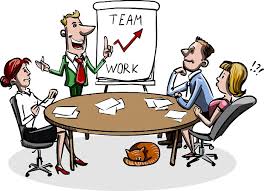 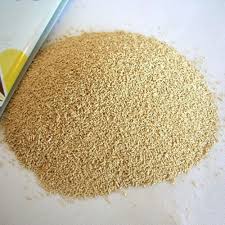 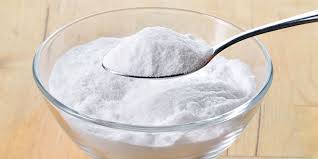 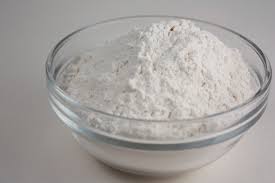 ময়দা
বেকিং পাউডার
ইস্ট
পৃথকভাবে ময়দার সাথে বেকিং পাউডার ও ইস্ট মেখে  কিছু সময় রাখ । দুটিতে কি পার্থক্য দেখা গেল কারনসহ ব্যাখ্যা কর।
বাড়ির কাজ
সাধারনত কেক তৈরিতে বেকিং 
পাউডার কেন ব্যবহার করা হয় ?
 যৌক্তিক ব্যাখ্যা দাও।
ধন্যবাদ